Quale paternità spirituale?Rileggere la Tradizione per interpretare l’oggi
Seminario vescovile di Treviso
30 marzo 2017
p. Elia Citterio
Ottica della riflessione
San Massimo il confessore (Commento al Padre nostro):

“Supplico il Signore, che ci ha insegnato questa preghiera, di aprire la mia mente alla comprensione dei misteri in essa contenuti e di concedermi di esporli in modo appropriato perché se ne possa cogliere lo splendore e la potenza”
Cogliere lo splendore e la potenza
Scopo
Definire lo spazio interiore dei compiti che assumiamo
Quale paternità spirituale? Rileggere la Tradizione per interpretare l’oggi
Struttura della relazione
A: Prima prospettiva: da quale tradizione veniamo?

B: Seconda prospettiva: qual è la situazione in cui riconosciamo di vivere?
Quale paternità spirituale? Rileggere la Tradizione per interpretare l’oggi
Prima prospettiva: da quale tradizione veniamo?
«Ma voi non fatevi chiamare “rabbì”, perché uno solo è il vostro Maestro e voi siete tutti fratelli. E non chiamate “padre” nessuno di voi sulla terra, perché uno solo è il Padre vostro, quello celeste. E non fatevi chiamare “guide”, perché uno solo è la vostra Guida, il Cristo. Chi tra «voi è più grande, sarà vostro servo; chi invece si esalterà, sarà umiliato e chi si umilierà sarà esaltato» 
Mt 23,8-12
Ingiunzione perentoria di Gesù e apparente contraddizione nella Chiesa
È così essenziale il riferimento fondante all’unico Padre celeste e all’unico maestro Gesù, che la chiesa non teme di tradire l’unica dinamica del ‘servizio’, riconoscendo la diversità di ruoli e funzioni nella comunità
[Speaker Notes: Suggerimento: aggiungere qui le note per il relatore.]
Unica dinamica del servizio
«Per questo io piego le ginocchia davanti al Padre, dal quale ha origine ogni discendenza in cielo e sulla terra, perché vi conceda, secondo la ricchezza della sua gloria, di essere potentemente rafforzati nell’uomo interiore mediante il suo Spirito. Che il Cristo abiti per mezzo della fede nei vostri cuori, e così, radicati e fondati nella carità, siate in grado di comprendere con tutti i santi quale sia l’ampiezza, la lunghezza, l’altezza e la profondità, e di conoscere l’amore di Cristo che supera ogni conoscenza, perché siate ricolmi di tutta la pienezza di Dio».
Ef 3,14-19
La tensione del dinamismo del servizio
“Mai infatti abbiamo usato parole di adulazione, come sapete, né abbiamo avuto intenzioni di cupidigia: Dio ne è testimone. E neppure abbiamo cercato la gloria umana, né da voi né da altri, pur potendo far valere la nostra autorità di apostoli di Cristo. Invece siamo stati amorevoli in mezzo a voi, come una madre che ha cura dei propri figli. Così, affezionati a voi, avremmo desiderato trasmettervi non solo il vangelo di Dio, ma la nostra stessa vita, perché ci siete diventati cari. Voi ricordate infatti, fratelli, il nostro duro lavoro e la nostra fatica: lavorando notte e giorno per non essere di peso ad alcuno di voi, vi abbiamo annunciato il vangelo di Dio. Voi siete testimoni, e lo è anche Dio, che il nostro comportamento verso di voi, che credete, è stato santo, giusto e irreprensibile. Sapete pure che, come fa un padre verso i propri figli, abbiamo esortato ciascuno di voi, vi abbiamo incoraggiato e scongiurato di comportarvi in maniera degna di Dio, che vi chiama al suo regno e alla sua gloria” 
1Tess 2,5-12
Lo stile che caratterizza tale servizo
Prima prospettiva: da quale tradizione veniamo?
[Speaker Notes: Suggerimento: aggiungere qui le note per il relatore.]
Tre brevi annotazioni
È possibile annunciare il Vangelo a qualcuno senza che questo ci sia diventato caro?“Così, affezionati a voi, avremmo desiderato trasmettervi non solo il vangelo di Dio, ma la nostra stessa vita, perché ci siete diventati cari”
Immagine materna / paternavescovo che presiede al battesimo		‘padre’anziano al quali ci si affida			‘padre spirituale’allusione al mistero di Dio			unica paternità di Dio
Solidarizzare con le fragilità dei figli“Questo è il compito dei monaci di Scete, dare coraggio a coloro che sono tentati e fare violenza a se stessi, per guadagnarsi reciprocamente al bene” (Giovanni Nano)
Prima prospettiva: da quale tradizione veniamo?
Testimonianze patristiche nella storia
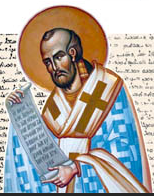 Origene
Teodoro di Mopsuestia
Cipriano
Gregorio di Nissa
Ambrogio
Massimo il Confessore
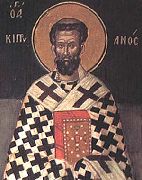 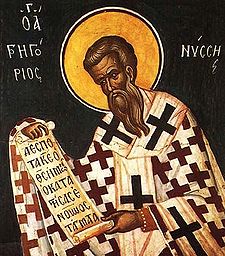 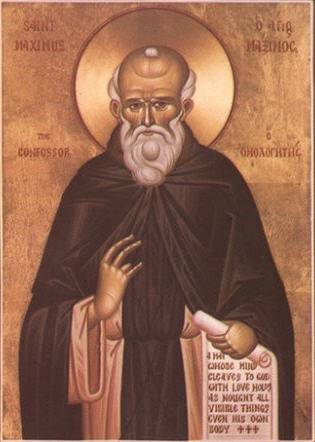 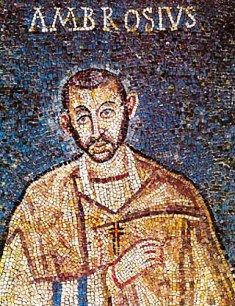 Prima prospettiva: da quale tradizione veniamo?
Origene
“… beato colui che è sempre generato da Dio: poiché non dirò che il giusto è stato generato da Dio una volta per tutte, ma che egli è sempre generato ad ogni opera buona, perché è in essa che Dio genera il giusto. Se ti spiego riguardo al Salvatore che il Padre non ha generato il Figlio in modo da staccarlo dalla sua generazione ma che sempre lo genera, spiegherò qualcosa di simile anche per il giusto”.
(Origene, Omelie su Geremia)
La generazione continua fonda la possibilità di una partecipazione perpetua alla paternità divina
Prima prospettiva: da quale tradizione veniamo?
Essere generati
Figlio si nasce e si diventa, cioè si decide di esserlo; significa acconsentire, al di là di ogni rimozione, ad avere una origine.
A quell’origine rimandano i nostri atti e la percezione della nostra stessa identità.
Prima prospettiva: da quale tradizione veniamo?
Teodoro di Mopsuestia
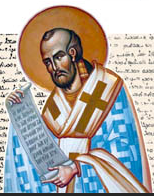 “…è la grazia dello Spirito Santo che avete ricevuta tramite me, grazia che vi è valsa l’adozione a figli. Voi avete la libertà di chiamare Dio Padre…Allora è bene che, prima di ogni altra cosa, sappiate avere comportamenti degni di quella nobiltà, poiché figli di Dio sono quelli che lo Spirito dirige … Ecco perché non voglio che voi diciate ‘Padre mio’, ma ‘Padre nostro’; il Padre è comune a tutti dal momento che comune è la grazia, da cui abbiamo ottenuto l’adozione filiale. Non è solo al Padre che dovete presentare ciò che è conveniente, ma che anche gli uni verso gli altri abbiate quella concordia che dovete custodire a vicenda, dato che siete fratelli e sotto la mano di uno stesso padre”.
(Teodoro, Les homélies catéchétiques )
Tra il novizio e l’anziano che lo accoglie si stabilisce la stessa relazione di paternità/figliolanza che sussiste tra il battezzatore e il battezzato.
Prima prospettiva: da quale tradizione veniamo?
Cipriano
“Mentre afferma che è suo padre il Dio che è nei cieli, dichiari anche, come prima affermazione della sua nuova rinascita, che ha rinunciato al padre terreno e corporeo, che conosce un solo padre e che ha iniziato a considerare tale colui che è nei cieli, come è scritto: «Quelli che dicono al padre e alla madre: non ti conosco, e non riconoscono i propri figli, costoro hanno custodito i tuoi insegnamenti e hanno conservato il tuo comandamento»”
(Cipriano, Trattati, La preghiera del Signore)
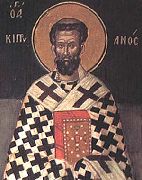 I figli di Dio sono dunque quelli che lo Spirito dirige, quelli che lo Spirito di Dio guida e governa, quelli che fanno valere la loro radice dall’alto nella propria condotta, cioè si lasciano continuamente generare dal Padre.
Prima prospettiva: da quale tradizione veniamo?
Gregorio di Nissa
A me sembra che si abbia un parto maturo, e non un aborto, allorché, come dice Isaia, gravidi per opera del timore di Dio, si genera la propria salvezza attraverso i travagli dell’anima (cfr. Is 26,17). In un qualche modo diveniamo padri di noi stessi
(Gregorio di Nissa, Omelie sull’Ecclesiaste)
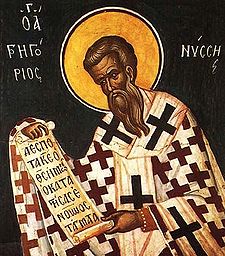 In un qualche modo diveniamo padri di noi stessi; infatti, attraverso la volontà buona plasmiamo e generiamo noi stessi e ci diamo alla luce. Questo si verifica perché accogliamo in noi Dio, essendo divenuti figli di Dio.
Ambrogio
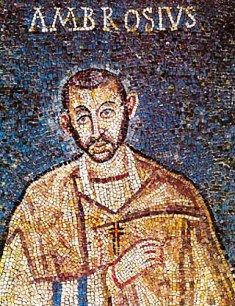 «Vedi bene che Maria non aveva dubitato, bensì creduto, e perciò aveva conseguito il frutto della sua fede. Beata tu che hai creduto. Ma beati anche voi che avete udito e avete creduto: infatti, ogni anima che crede, concepisce e genera il Verbo di Dio, e ne comprende le operazioni».
(Ambrogio, Esposizione del Vangelo secondo Luca)
Ma beati anche voi che avete udito e avete creduto: infatti, ogni anima che crede, concepisce e genera il Verbo di Dio
Prima prospettiva: da quale tradizione veniamo?
Il tesoro della tradizione dei Padri
Guardare al Figlio di Dio, fatto uomo, che attrae la nostra umanità a fiorire negli aneliti che porta inscritti.
Mentre generiamo noi stessi contribuiamo a favorire la generazione del Cristo nei nostri fratelli, in coloro che ci sono affidati come fratelli e a cui noi siamo affidati.
Prima prospettiva: da quale tradizione veniamo?
Massimo il Confessore
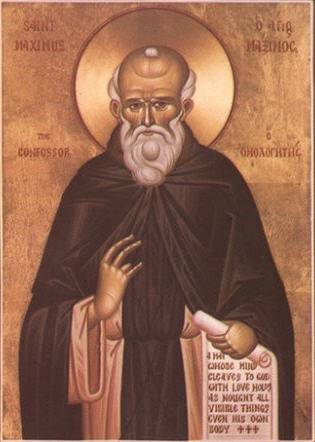 «Tutto ciò che il Verbo di Dio, nella sua condizione di abbassamento, ha operato nella carne, costituisce il contenuto proprio della preghiera in forma di domanda. Essa insegna ad appropriarsi di quei beni, di cui unico vero dispensatore è Dio, il Padre, attraverso la mediazione del Figlio, nello Spirito Santo”.
(Massimo Confessore, Commento al Padre nostro)
Il secolarismo imperante, di per sé, non è negazione di Dio, ma della creatura, cioè della sua umanità.
È come se l’uomo si beasse delle infinite potenzialità che scopre senza tener conto del limite ontologico che lo segna: non accetta di essere creatura, rimuove la sua origine.
È l’inganno dell’eterno serpente tentatore.
Prima prospettiva: da quale tradizione veniamo?
Tre snodi
Ascoltare gli insegnamenti
… che portano a una conoscenza
… per arrivare a una somiglianza

I Padri sono i testimoni ed i maestri di quella 'scienza dello spirito' che è l'arte di condurre l'uomo alla comunione con Dio svelandogli passo passo la verità del suo essere 'ordinato a diventare dio‘ (Basilio Magno)
Prima prospettiva: da quale tradizione veniamo?
Seconda prospettiva: qual è la situazione in cui riconosciamo di vivere?
DUE REAZIONI
La solitudine dei preti nasce da deficienza di testimonianza o è sintomo di una difficoltà nella percezione del mistero della chiesa?
Nel compito che mi è affidato, in che cosa resto implicato nel mio cammino di umanità e di sequela del Signore?
[Speaker Notes: Suggerimento: aggiungere qui le note per il relatore.]
Due pressioni ingombranti contro lo splendore del Vangelo
Stiamo diventando tutti autoreferenziali.Obbedienza: non permettere di sognare la felicità in un posto diverso da quello in cui viviamo (dal romanzo di C. MCCARTHY, La strada)
Vivere in ritirata, come se il Cristianesimo avesse perduto la presa su uomo di oggi.Reazione di fuga: spiritualismo e fondamentalismo
Seconda prospettiva: qual è la situazione in cui riconosciamo di vivere?
[Speaker Notes: Suggerimento: aggiungere qui le note per il relatore.]
Mons. Dagens
la Chiesa non è la tribù cattolica 
l’evangelizzazione non è una strategia ma una partecipazione al combattimento di Gesù per obbedire a Dio
la chiesa è chiamata a testimoniare la novità di Dio sempre più misconosciuta
per la chiesa non si tratta dell’apertura al mondo ma a Dio
la chiesa è chiamata ad essere dalla parte di ciò che comincia e di ciò che germoglia
Seconda prospettiva: qual è la situazione in cui riconosciamo di vivere?
[Speaker Notes: Suggerimento: aggiungere qui le note per il relatore.]
Tenere aperta la via di Dio al mondo
Un fratello, offeso da un altro, venne dal padre Sisoes e gli disse: “Sono stato offeso da un fratello e voglio vendicarmi”. L’anziano lo esortava: “No, figliolo, lascia piuttosto a Dio la vendetta”. Ed egli: “Non mi darò pace finché non mi sarò vendicato”. Disse allora l’anziano: “Preghiamo, fratello!”. E, alzatosi, disse: “O Dio, non abbiamo più bisogno che tu ti prenda cura di noi, perché noi ci vendichiamo da soli”. A questa parole il fratello cadde ai piedi dell’anziano dicendo: “Non contenderò più con il fratello; perdonami, padre!”
(Detti dei padri del deserto, Sisoes 1)
Dissolvenza della verità a favore dell’esperienza soggettiva
Novità del Dio rivelato da Gesù
Perdita della percezione della bellezza della via cristiana
Trasmissione della fede e cura dell’umano
Seconda prospettiva: qual è la situazione in cui riconosciamo di vivere?
Voi siete tutti fratelli
“Lo stesso Apollo disse riguardo all’ospitalità dei fratelli: «Bisogna prostrarsi ai piedi dei fratelli che vengono: con questo ci prostriamo a Dio, e non a loro. Quando vedi il tuo fratello, vedi il Signore Dio tuo» [Es 20,2]. Questo – disse – l’abbiamo appreso da Abramo. E quando accogliete un ospite, costringetelo a prendere ristoro: questo ce l’ha insegnato Lot, che costringe gli angeli a fermarsi da lui”
(Vita e detti dei padri del deserto, Apollo, 3)
Seconda prospettiva: qual è la situazione in cui riconosciamo di vivere?
[Speaker Notes: Suggerimento: aggiungere qui le note per il relatore.]
Il Vangelo: una radice più che un ideale
lo spazio sottratto a Dio è riempito con la proiezione dell’io che tende a fagocitare tutto
Il male oscuro della nostra sensibilità interiore
			   = 
proiezione narcisistica di sé che non sopporta nessuno nella sua alterità perché non più radicato in un Altro che ti fa sussistere
Seconda prospettiva: qual è la situazione in cui riconosciamo di vivere?
[Speaker Notes: Suggerimento: aggiungere qui le note per il relatore.]
Realismo evangelico
Categoria del compimento
 Categoria dell’eccedenza
Seconda prospettiva: qual è la situazione in cui riconosciamo di vivere?
[Speaker Notes: Suggerimento: aggiungere qui le note per il relatore.]
Categoria del compimento
Realismo evangelico = far fiorire, fornire coordinate interiori
Compimento è di natura pasquale
2 aspetti
La legge va ‘finita’, aperta al segreto di vita per noi
I desideri devono far accedere alla vita, le ferite devono poter essere sanate
Seconda prospettiva: qual è la situazione in cui riconosciamo di vivere?
[Speaker Notes: Suggerimento: aggiungere qui le note per il relatore.]
Categoria dell’eccedenza
L’agire di Dio è ‘eccedente’ rispetto a ciò che di lui già si sa, rispetto alle nostre attese e rispetto ai nostri giudizi, anche pii.

L’eccedenza custodisce integri e sani gli affetti:
 il legame può scadere nella dipendenza;
 la dedizione nella volontà di dominio;
 il servizio nel soddisfacimento di un  proprio bisogno
Seconda prospettiva: qual è la situazione in cui riconosciamo di vivere?
[Speaker Notes: Suggerimento: aggiungere qui le note per il relatore.]
Accogliere le persone
Nell’umanità concreta con sua storia nel bene e nel male
Nella sua vocazione
Nel male che l’abita
«La chiesa ha sempre bisogno di essere evangelizzata, se vuole conservare freschezza, slancio e forza per annunziare il vangelo».
Paolo VI, Evangelii nuntiandi, 15
«Tutti dobbiamo lasciare che gli altri ci evangelizzino costantemente».

Francesco, Evangelii gaudium, 121
Seconda prospettiva: qual è la situazione in cui riconosciamo di vivere?
[Speaker Notes: Suggerimento: aggiungere qui le note per il relatore.]
Tre confusioni
Mettersi al riparo da tre confusioni:
Confondere l’esito con il senso. 
Confondere i limiti con i confini. 
Confondere il peccato con l’abbandono di Dio.
Se la realtà della vita non fosse percepita in questa eccedenza che apre sul Regno resteremmo soffocati o illusi e incapaci di vera solidarietà in umanità
Seconda prospettiva: qual è la situazione in cui riconosciamo di vivere?
La vita spirituale e gli snodi fondamentali
Decentrarsi da noi stessi         vita secondo lo Spirito

Rivelazione del mistero di Dio
Collaborare con Dio perché si realizzi Suo sogno di stare in comunione con gli uomini
Realizzazione della vocazione all’umanità.
Cammino spirituale            bellezza figli di Dio
Seconda prospettiva: qual è la situazione in cui riconosciamo di vivere?
[Speaker Notes: Suggerimento: aggiungere qui le note per il relatore.]
Vita fluente
Vita fluente se funzionano tre snodi:

Vita fraterna e solitudine 
Altruismo e vita personale 
Limiti e promessa
Seconda prospettiva: qual è la situazione in cui riconosciamo di vivere?
[Speaker Notes: Suggerimento: aggiungere qui le note per il relatore.]
Grazie.
p. Elia Citterio
Fratelli Contemplativi di Gesù
www.contemplativi.it
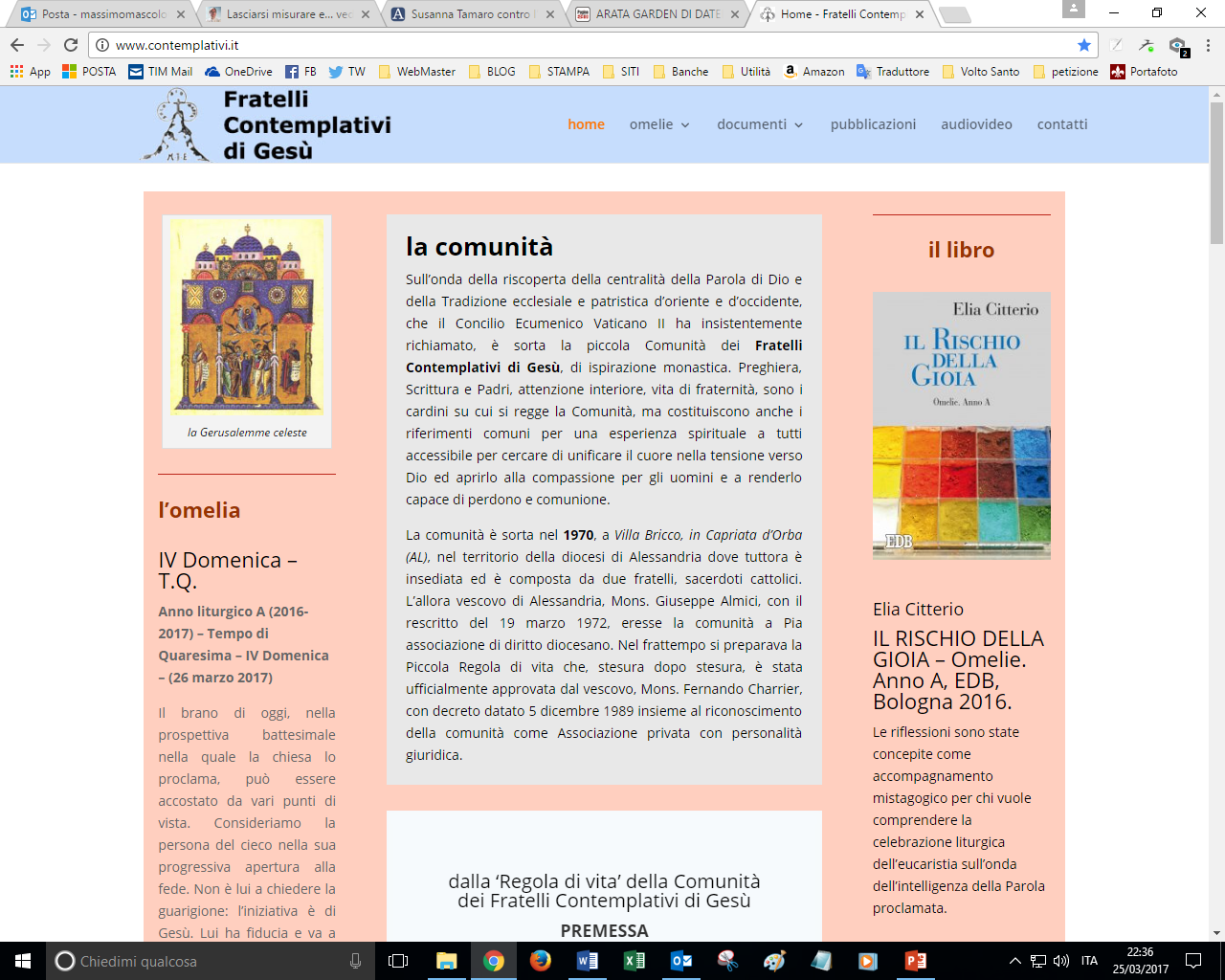 Quale paternità spirituale? Rileggere la Tradizione per interpretare l’oggi
[Speaker Notes: Suggerimento: aggiungere qui le note per il relatore.]